Alun Rogers
 Vice Chair SSLEP Director risual Ltd.
Growing the future economy
A business view of the economy
UK net worth £10.2tn or $13.1tn
(source ONS 08/18 Annual Balance Sheet) )(FOREX@15/01/19)

Top 10 most valuable companies in the world $5.42tn
(market cap@13/01/19)

UK GDP £0.5tr eclipsed by top 6 in terms of revenue generated
(ONS Q3 20918)(annual net income statements)
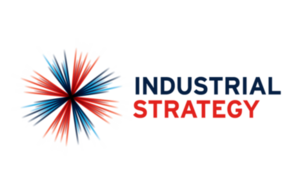 AI and data
Ageing society
Clean growth
Future of mobility






Grand challenges
Ideas
People
Infrastructure
Business environment
Places





Foundations of Productivity
Sector deals








Long term strategic business partnerships
The UK’s Industrial Strategy
Developing our own LIS
alun@risual.com 
07773 444613
  @alunrogers
Thank you